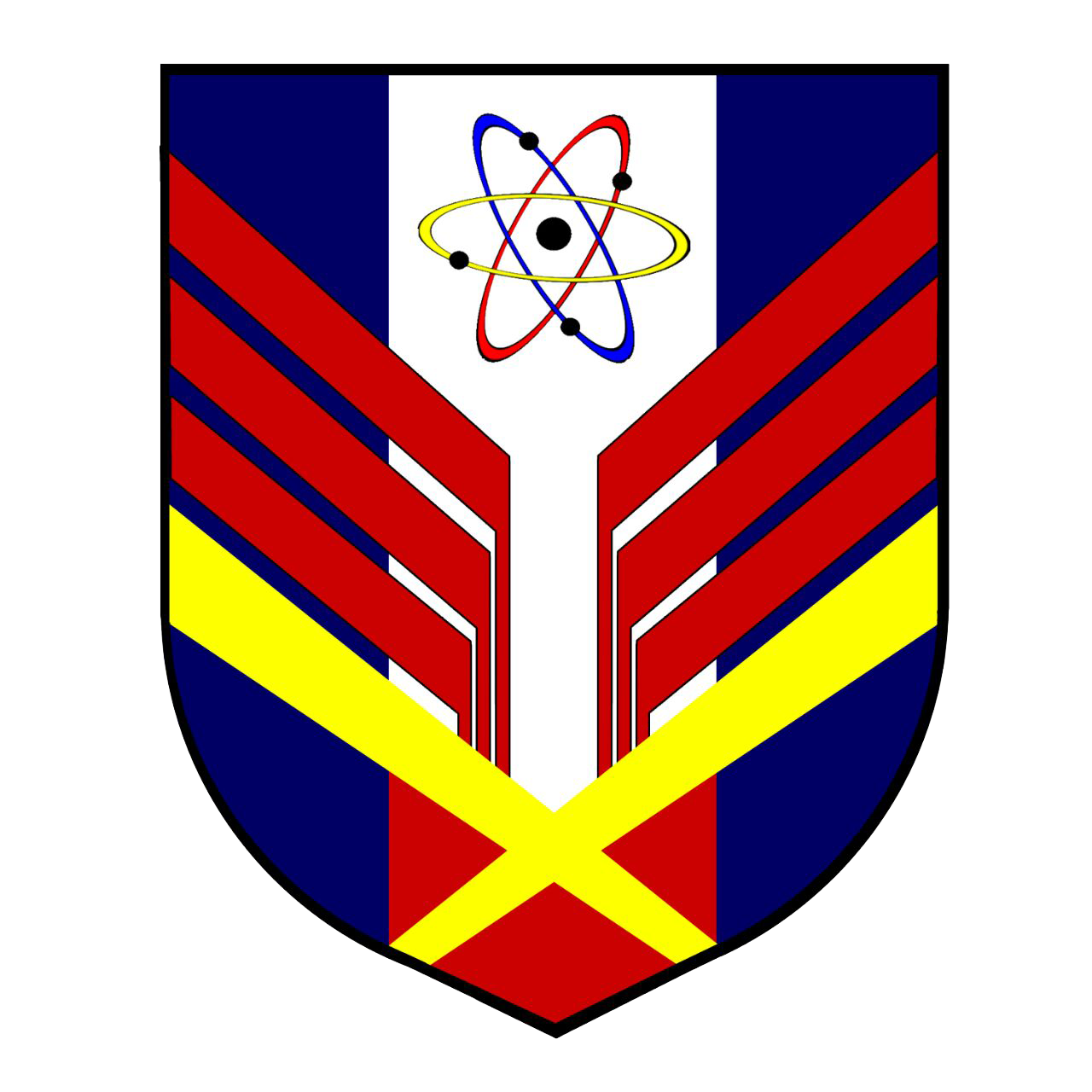 KOLEJ TINGKATAN ENAM TUNKU ABDUL RAHMAN PUTRA
45200 sabak bernam, Selangor darul ehsan
TAKWIM 2021
Scan untuk Versi Digital Buku Pengurusan 2021www.kistarp.edu.my
“Meneroka Potensi, Merealisasi Impian”
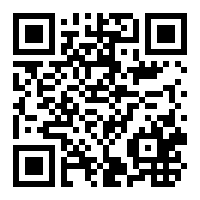